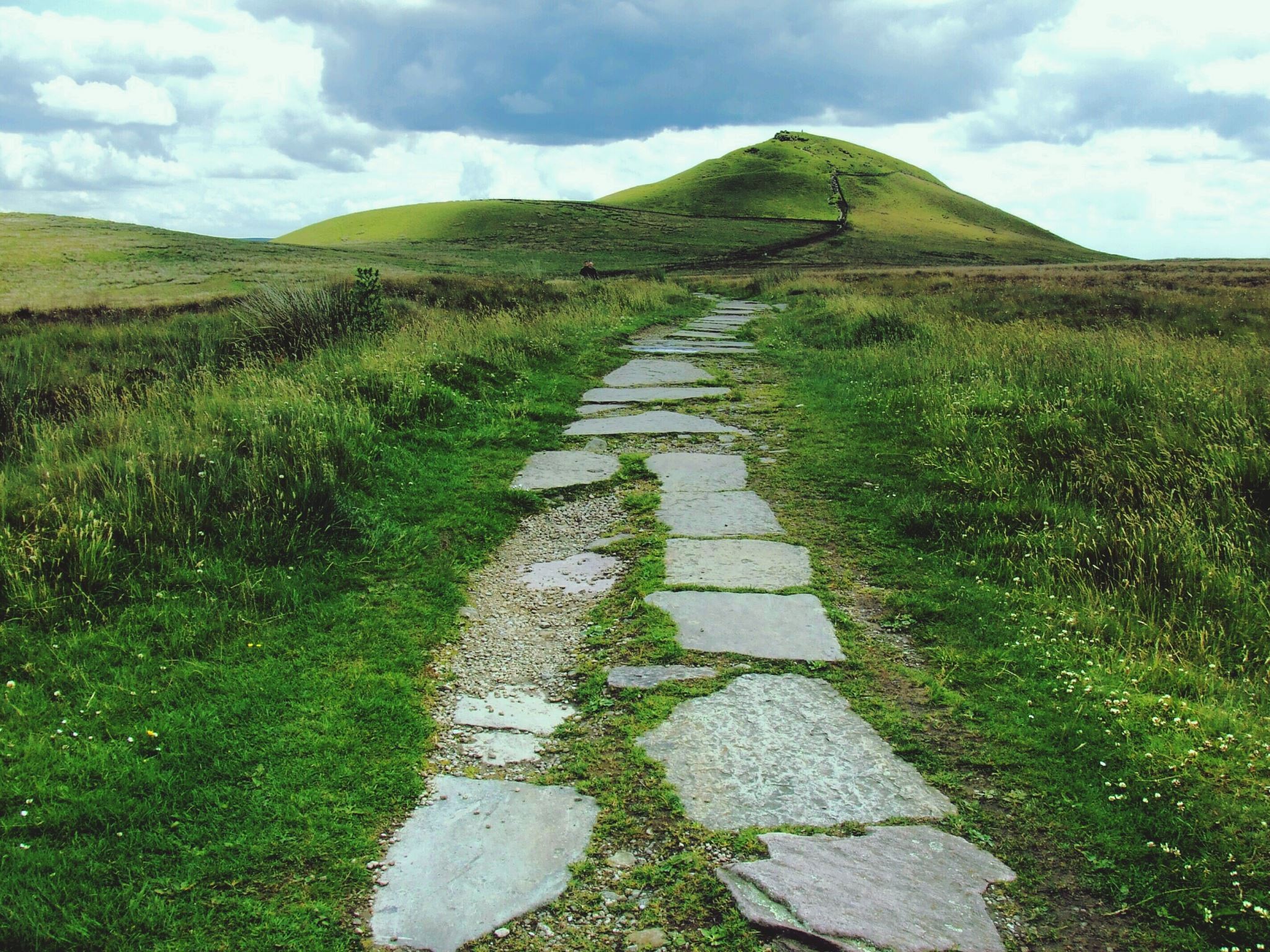 Topic 5 Survey Design
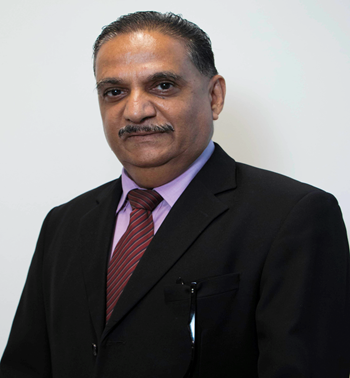 Dr Jugindar Singh
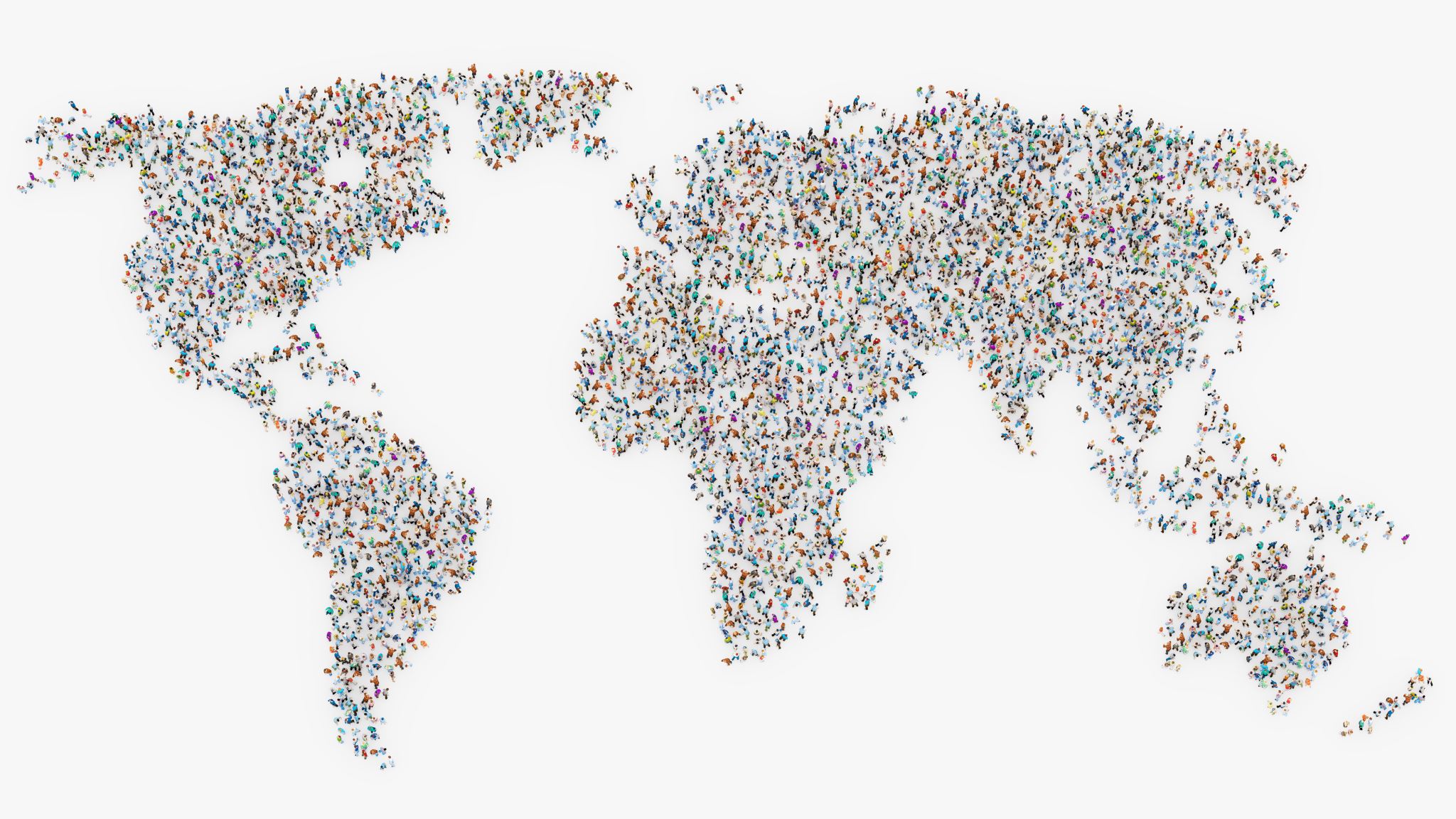 Survey research definition
A systematic method for gathering information from (a sample of) individuals for the purposes of describing the attributes of the larger population of which the individuals are members. 
The attributes attempt to describe basic characteristics or experiences of large and small populations in our world. (Enanoria, 2005)
Survey Research  is a set of procedures in quantitative research in which investigators administer a survey to a sample or the entire population of people in order to describe the attitudes, opinions, behaviors, or characteristics of the population.
Steps in the Process of Quantitative Data Collection
Dr Jugindar Singh
Features of a survey
Information is gathered by asking people questions
Information is collected either by having interviewers ask questions and record answers or by having people read or hear questions and record their answers 
Information is collected from only a subset of the population to be described (a sample) rather than from all members (Groves, et al., 2009)
Dr Jugindar Singh
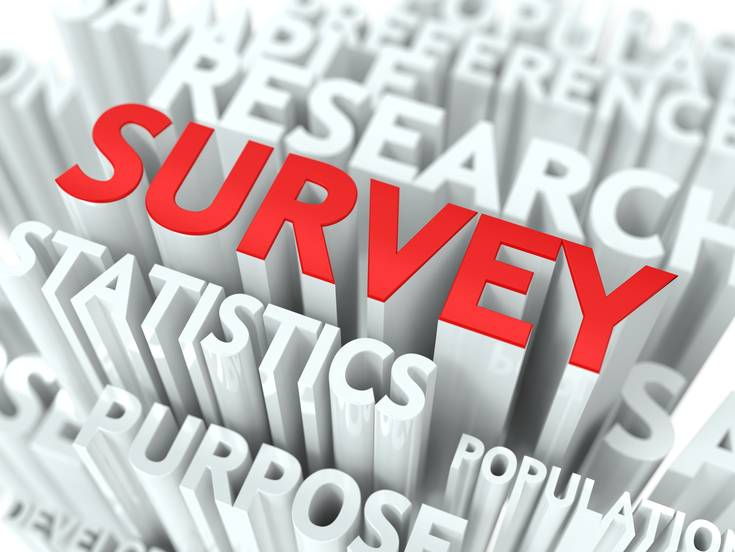 Research Strategies - SurveyA Survey collects information
A survey is a system for collecting information from or about people to describe, compare, or explain their knowledge, attitudes, and behavior (Fink, 2003).
A survey strategy is often associated with a quantitative method using a questionnaire

Collecting large amounts of data from a Sample to address the who, what, where, when and how of any given topic or issue
Example: Surveys of consumer decision making, customer satisfaction, job satisfaction, the use of health services, management information systems,
First questions to ask about a new survey
What is the target population (whom is it studying?) 

What is the sampling frame (how do they identify the people who have a chance to be included in the survey)? 

•What is the sample design (how do they select the respondents)? 

•What is the mode of data collection (how do they collect data)? 

•Is it an ongoing survey or a one-time survey?
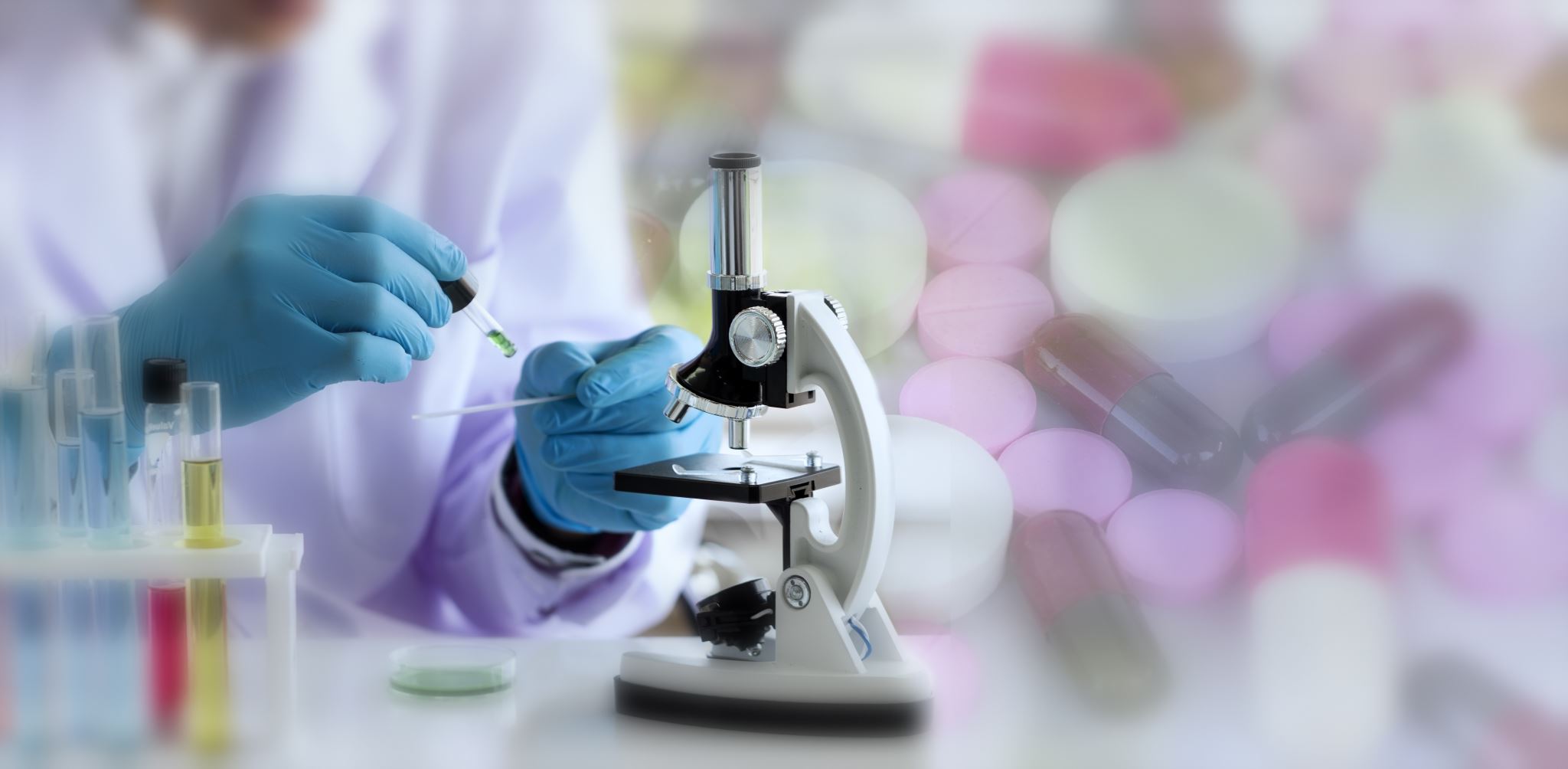 Survey research methods
Survey research methods can be derived based on two critical factors: Survey research tool and time involved to conduct research.There are three main survey research methods, divided based on the medium of conducting survey research:
Online/ Email: 
Online survey research is one of the most popular survey research methods today. The cost involved in online survey research is extremely minimal, and the responses gathered are highly accurate.
Electronic/Phone: Survey research conducted over ZOOM etc. or Phone..
Face-to-face: Researchers conduct face-to-face in-depth interviews in situations where there is a complicated problem to solve. The response rate for this method is the highest, but it can be costly.
When is Survey Research appropriate?
Survey research is appropriate means of gathering information under three major conditions:
when the goals of the research call for quantitative and qualitative data,

when the information sought is specific and familiar to the respondents,

when the researcher has prior knowledge of the responses that are likely to emerge
Characteristics of Survey Research
DESCRIPTION. It can be used to describe phenomena and summarize them. Also, the usual goal is to get a precise measurement of such phenomena.

CAUSAL EXPLANATION. It measures associations between variables; e.g., school grades and self-esteem.

EVALUATION. It can be useful for determining the degree to which a desired objective is attained as a result of a planned program, hence surveys after interventions.

PREDICTION. Survey data can be used to forecast future events.


Polland, R.J. (2005). Essentials of Survey Research and Analysis
SURVEY RESEARCH DESIGNS
DESCRIPTIVE
EXPERIMENTAL
looks into the status of a given situation using a survey (examines associations of variables rather than causal relationships)
includes surveys that can be taken before, during, and after a program, event, or intervention (compares results between control and experimental groups)
DESCRIPTIVE SURVEY RESEARCH DESIGNS
CROSS-SECTIONAL SURVEYS
LONGITUDINAL SURVEYS
TREND
COHORT
PANEL
MIXED SURVEY DESIGNS
CROSS-SECTIONAL SURVEY
It involves the collection of data (e.g., number of people who hold particular behaviors, attitudes, or beliefs) at a single point in time from a sample drawn from a specified population.

It offers the opportunity to assess relations between variables, moderators of relations (on the causal processes), and differences between subgroups in a population.

Also called one-shot survey design
GENERAL FEATURES OF A CROSS-SECTIONAL SURVEY
It describes the characteristics of a large population as it makes use of large (statistically significant) samples.

It allows use of various methods of data collection such as questionnaire, structured and unstructured interviews and document analysis. 

It also makes use of standardized questions where reliability of the items is determined. 

Further, the findings of the study can be generalized.

Owens, L.K. (2002). Introduction to survey research design. SRL Fall 2002 Seminar Series. 
Retrieved  from  http://www.srl.uic.edu/seminars /Intro/introsrm.pdf
LONGITUDINAL SURVEYS
Generally, in longitudinal surveys, data are collected at different points in time to study changes that occur over a period of time.

With longitudinal surveys, for example, the same group of people is interviewed at regular intervals, enabling researchers to track changes over time and to relate them to variables that might explain why the changes occur.
GENERAL FEATURES OF A LONGITUDINAL SURVEY
It allows the analysis of duration of a particular phenomenon.

It enables survey researchers to get close to the kinds of causal explanations usually attainable only with experiments.

It permits the measurement of differences or changes in a variable from one period to another.

It facilitates the prediction of future outcomes based upon earlier factors.


Bryant, L. (2013). Longitudinal studies: Essex historical learning site. Retrieved from www.historylearningsite.co.uk.
TYPES OF LONGITUDINAL SURVEYS
TREND SURVEY samples a population (focused on trends) whose members may change over the course of the study.

For example, a researcher might be interested in the attitudes of high school principals toward the use of flexible scheduling. This researcher would select a sample each year from a current listing of high school principals throughout the state. 

Although the sample population would change somewhat and the same individuals would not be sampled each year, if random selection were used to obtain the samples, the responses obtained each year could be considered representative of the population.
TYPES OF LONGITUDINAL SURVEYS
COHORT SURVEY is conducted over a period of time involving members of a population with some commonality or similarity (Healy & Devane, 2011). 

Using a quantitative framework, a cohort study makes note of statistical occurrence within a specialized subgroup, united by same or similar characteristics that are relevant to the research problem being investigated, rather than studying statistical occurrence within the general population. 

Using a qualitative framework, cohort studies generally gather data using methods of observation.


.
TYPES OF LONGITUDINAL SURVEYS
PANEL SURVEY studies the same sample of a population (focused on changes) at different times during the course of the study.

Because the researcher is studying the same individuals, he or she can note changes in their characteristics or behaviors, and thus, explore the reasons for these changes. 

However, loss of individuals is a frequent problem in panel studies particularly if the study extends over a fairly long period of time.
SURVEY RESEARCH: MIXED DESIGN
CROSS-SECTIONAL SURVEYS
If, for example, a researcher is interested in conducting a two-wave panel survey but is concerned about carry-over effects, he or she should conduct an additional cross-sectional survey at the second wave. That is, the identical questionnaire could be administered to both the panel respondents and to an independent sample drawn from the same population.
LONGITUDINAL SURVEYS
MIXED-DESIGN SURVEYS
Thank You